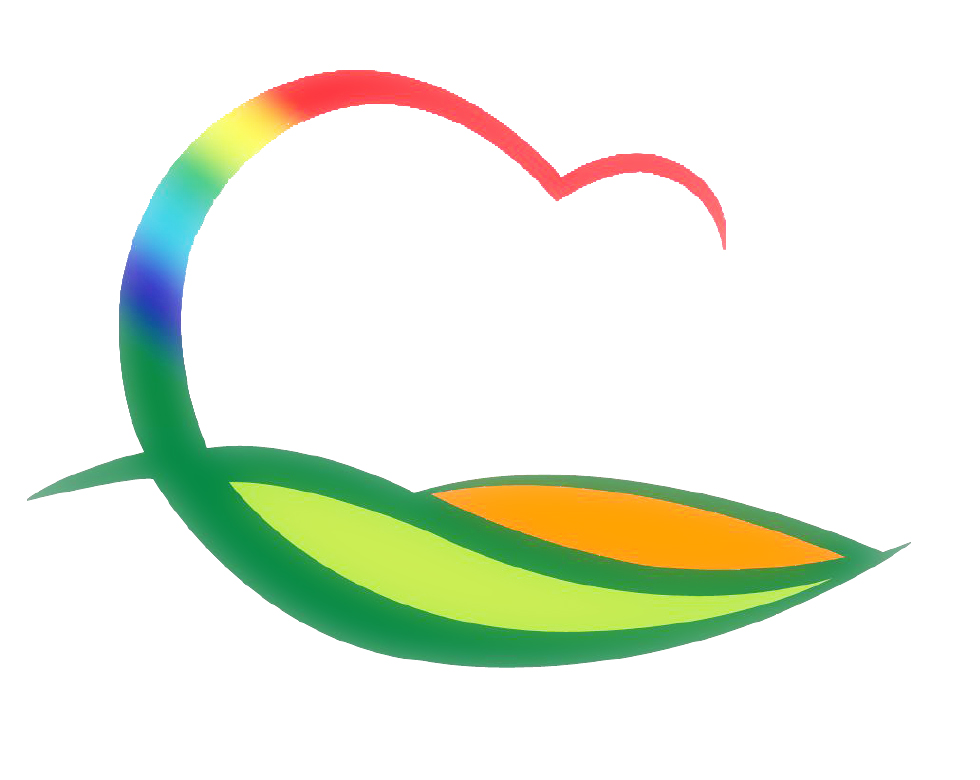 도 시 건 축 과
5-1. SK㈜ 연수원 조성사업 추진 
학산면 도덕리 산12-1번지 일원 / A=145,783 ㎡
군관리계획(용도지역변경) 결정 신청(충청북도)
5-2. 동정리(크로바아파트~개인택시) 군계획도로 개설 공사 추진 
1,250백만원 / L=850m
공사착공에 따른 시공측량 실시
5-3. 군계획도로 개설공사 추진 
153백만원 / 용산리(소로2-213)군계획도로 외 3지구 
실시설계 용역 준공
5-4. 소규모 지역개발사업 추진
102백만원
금계리 농로정비 외 2건 집행
5-5.  불법유동광고물 일제 정비
대 상 지 : 영동군 일대
정비대상 : 불법 현수막･벽보･전단 등 무허가･미신고 광고물